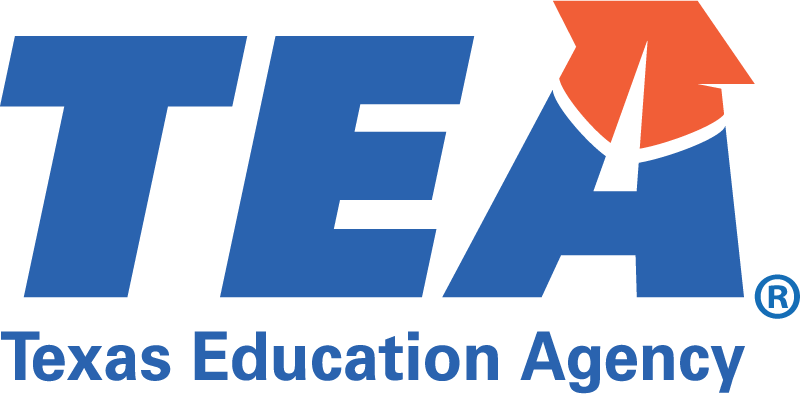 Cover Page
Key
(ADD)  = Recommend Add
(REMOVE) = Recommend Remove
(UPDATE) = Recommend Title/Name Update
(MERGE) = Combined Program of Study
Manufacturing Career Cluster
The Manufacturing Career Cluster focuses on planning, managing, and performing the processing of materials into intermediate or final products and related professional and technical support activities such as production planning and control, maintenance, and manufacturing/process engineering.
(UPDATE) Robotics and Automation Technology
Statewide Program of Study
The (UPDATE) Robotics and Automation Technology program of study focuses on the assembly, operation, maintenance, and repair of electromechanical equipment or devices. CTE learners may work in a variety of mechanical fields, gaining knowledge and experience in robotics, refinery and pipeline systems, deep ocean exploration, or hazardous waste removal. CTE concentrators may work in a variety of fields of engineering.
Secondary Courses for High School Credit
Level 1​
Principles of Manufacturing ​
Principles of Applied Engineering​
Level 2​
Occupational Safety and Environmental Technology I ​
Robotics I ​
Manufacturing Engineering Technology I ​
Programmable Logic Controller I ​
Level 3​
Engineering Design and Presentation I ​
Manufacturing Engineering Technology II ​
Robotics II ​
Occupational Safety and Environmental Technology II ​
Programmable Logic Controller II ​
Level 4​
Practicum in Manufacturing ​
Practicum in Entrepreneurship ​
Career Preparation I​
Related Advanced Academics
Advanced Placement (AP) Courses
(ADD) AP Physics C: Electricity and Magnetism​
(ADD) AP Physics C: Mechanics​
(ADD) AP Statistics ​
(ADD) AP Calculus AB​
(ADD) AP Calculus BC 

International Baccalaureate (IB) Courses
(ADD) IB Physics Standard Level​
(ADD) IB Physics Higher Level​
(ADD) IB Mathematics: Analysis and Approaches Standard Level ​
(ADD) IB Mathematics: Applications and Interpretations Standard Level
Postsecondary Opportunities
Associate Degrees​
Electromechanical Engineering/Technology​
(ADD) Automation Robotics and Control Technology​
Industrial Mechanics and Maintenance Technology​
(ADD) Mechatronics Technology​
(ADD) Semiconductor Processing Technician​
​
Bachelor’s Degrees​
Electrical Engineering​
Industrial Engineering​
Mechanical Engineering​
​
Master’s, Doctoral, and Professional Degrees​
Electrical Engineering​
Industrial Engineering​
Mechanical Engineering​
Manufacturing Career Cluster
The Manufacturing Career Cluster focuses on planning, managing, and performing the processing of materials into intermediate or final products and related professional and technical support activities such as production planning and control, maintenance, and manufacturing/process engineering.
Manufacturing Technology
Statewide Program of Study
The Manufacturing Technology program of study focuses on the development and use of automatic and computer controlled machines, tools, and robots that perform work on metal or plastic. CTE learners will learn how to set up and operate a variety of machine tools to produce precision parts and instruments. Students will also learn how to modify parts to make or repair machine tools or maintain individual machines, and how to use hand-welding or flame-cutting equipment.
Secondary Courses for High School Credit
Level 1​
Blueprint Reading for Manufacturing Applications ​
Principles of Manufacturing ​
Principles of Applied Engineering​
Level 2​
Metal Fabrication and Machining I ​
Diversified Manufacturing I ​
Occupational Safety and Environmental Technology I​
Level 3​
Precision Metal Manufacturing I ​
Metal Fabrication and Machining II ​
Diversified Manufacturing II ​
Occupational Safety and Environmental Technology II ​
Computer Integrated Manufacturing (PLTW) ​
Level 4​
Precision in Metal Manufacturing II/Lab ​
Occupational Safety and Environmental Technology III ​
Practicum in Manufacturing ​
Practicum in Entrepreneurship​
(ADD) Career Preparation I​
Related Advanced Academics
Advanced Placement (AP) Courses
(ADD) AP Physics C: Electricity and Magnetism​
(ADD) AP Physics C: Mechanics​
(ADD) AP Statistics ​
(ADD) AP Calculus AB​
(ADD) AP Calculus BC 

International Baccalaureate (IB) Courses
(ADD) IB Physics Standard Level​
(ADD) IB Physics Higher Level​
(ADD) IB Mathematics: Analysis and Approaches Standard Level ​
(ADD) IB Mathematics: Applications and Interpretations Standard Level
Postsecondary Opportunities
Associate Degrees​
Welding Technology/Welder​
Machine Shop Technology/Assistant​
(ADD) Industrial Maintenance Technology​
Occupational Safety and Health Technology/Technician ​
​
Bachelor’s Degrees​
Welding Engineering Technology/Technician​
Biomedical Technology/ Technician​
(ADD) Mechanical Engineering​
Environmental Health​
​
Master’s, Doctoral, and Professional Degrees​
Occupational Health and Industrial Hygiene​
Operations Management and Supervision​
(ADD) Mechanical Engineering​
(ADD) Industrial Engineering ​
Manufacturing Career Cluster
The Manufacturing Career Cluster focuses on planning, managing, and performing the processing of materials into intermediate or final products and related professional and technical support activities such as production planning and control, maintenance, and manufacturing/process engineering.
Welding
Statewide Program of Study
The Welding program of study focuses on the development and use of automatic and computer-controlled machines, tools, and robots that perform work on metal or plastic. CTE learners will learn how to modify parts to make or repair machine tools or maintain individual machines, and how to use hand-welding or flame-cutting equipment.
Secondary Courses for High School Credit
Level 1​
Introduction to Welding​
(ADD) Principles of Manufacturing ​
Level 2​
Welding I​
Introduction to Film Interpretation of Weldments​
(ADD) Occupational Safety and Environmental Technology I​
Level 3​
Welding II/Lab​
Level 4​
Practicum in Manufacturing​
Practicum in Entrepreneurship​
Career Preparation I​
Related Advanced Academics
Advanced Placement (AP) Courses
(ADD) AP Computer Science Principles​
(ADD) AP Physics C: Electricity and Magnetism​
(ADD) AP Physics C: Mechanics​
(ADD) AP Statistics ​
(ADD) AP Calculus AB​
(ADD) AP Calculus BC​
(ADD) AP Physics 1: Algebra Based

International Baccalaureate (IB) Courses
(ADD) IB Physics Standard Level​
(ADD) IB Physics Higher Level​
(ADD) IB Mathematics: Analysis and Approaches Standard Level ​
(ADD) IB Mathematics: Applications and Interpretations Standard Level ​
Postsecondary Opportunities
Associate Degrees​
Certified Welder or Welder Inspector​
Machine Shop Technology/Assistant​
(ADD) Industrial Maintenance Technology​
Occupational Safety and Health Technology/Technician​
​
Bachelor’s Degrees​
Welding Engineering Technology/Technician​
Biomedical Technology/Technician​
(ADD) Mechanical Engineering ​
​
Master’s, Doctoral, and Professional Degrees​
(ADD) Occupational Health and Industrial Hygiene​
(ADD) Mechanical Engineering​
(ADD) Industrial Engineering ​
Manufacturing Career Cluster
The Manufacturing Career Cluster focuses on planning, managing, and performing the processing of materials into intermediate or final products and related professional and technical support activities such as production planning and control, maintenance, and manufacturing/process engineering.
(ADD) Industrial Maintenance
Statewide Program of Study
The Industrial Maintenance regional program of study focuses CTE learners on the occupations and educational opportunities available in maintaining and repairing manufacturing equipment and facilities. Students in this program of study will gain knowledge and experience in electrical, welding, hydraulics, plumbing, heating and air conditioning and construction technology.
Secondary Courses for High School Credit
Level 1​
Construction Technology I​
Introduction to Welding​
(ADD) Principles of Manufacturing​
(ADD) Small Engine Technology I​
Level 2​
Electrical Technology I​
Heating, Ventilation, and Air Conditioning (HVAC), and Refrigeration Technology I​
(ADD) Industrial Maintenance (TBD)​
Level 3​
Basic Fluid Power​
(ADD) Mechanical Maintenance (TBD)​
Level 4​
Career Preparation I​
(ADD) Practicum in Manufacturing​
Related Advanced Academics
Advanced Placement (AP) Courses
(ADD) AP Computer Science Principles​
(ADD) AP Physics C: Electricity and Magnetism​
(ADD) AP  Physics C: Mechanics​
(ADD) AP  Statistics ​
(ADD) AP  Calculus AB​
(ADD) AP  Calculus BC​
(ADD) AP Physics 1: Algebra Based

International Baccalaureate (IB) Courses
(ADD) IB Physics Standard Level​
(ADD) IB Physics Higher Level​
(ADD) IB Mathematics: Analysis and Approaches Standard Level ​
(ADD) IB Mathematics: Applications and Interpretations Standard Level
Postsecondary Opportunities
Associate Degrees​
Industrial and Systems  Engineering Technicians​

Bachelor’s Degrees​
Industrial  and Systems Engineering Technicians​
(ADD) Mechanical Engineering/Technology​
​
Master’s, Doctoral, and Professional Degrees​
(ADD) Operations Research and Industrial Engineering Technicians​
Mechanical Engineering ​